EASTERN RELIGIONSSLIDES
sample slides from the
robinest.org collection
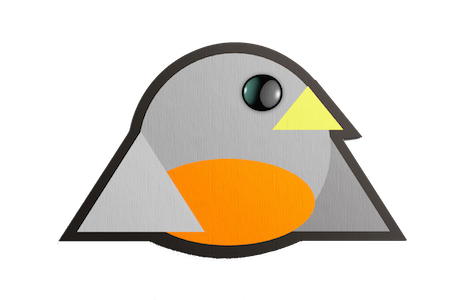 about these slides:
The twenty slides here are from our extensive and growing collection of slides for teaching eastern religious traditions. Feel free to use these slides in your teaching. Instructors who assign our eBooks as their course text will have access to the full collection of slides and to our other teaching resources. 
For more information, visit
www.robinest.org.
Slides for western religions are also available.
© Copyright:
These slides are copyrighted and cannot be distributed beyond use in your classroom. Note that certain images have additional copyrights, as indicated on the slides.

We welcome comments and suggestions: (robinson@robinest.org).
If you find these slides useful, please tell other instructors about our resources.
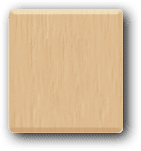 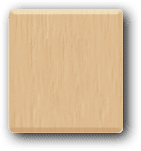 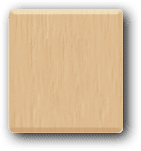 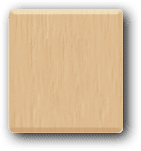 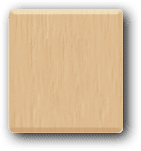 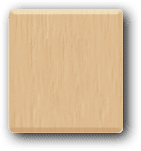 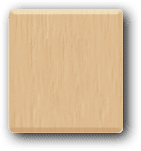 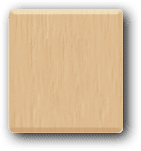 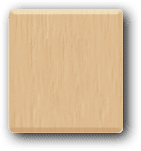 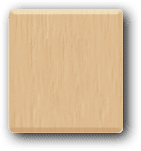 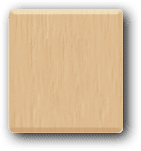 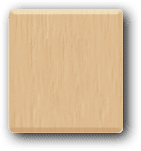 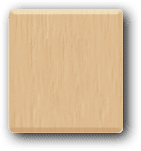 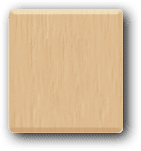 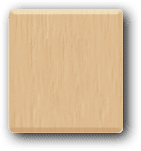 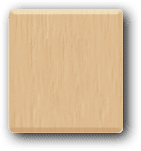 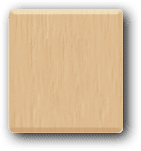 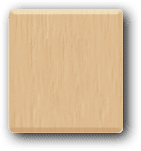 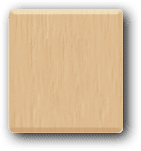 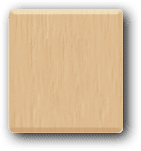 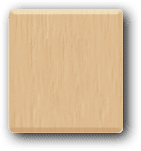 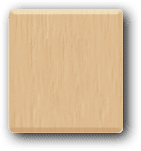 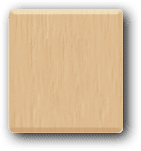 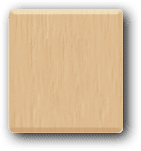 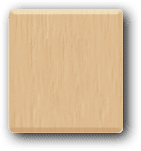 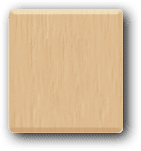 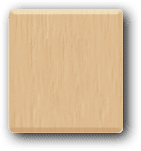 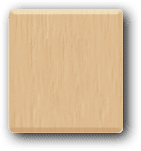 M
N
D
U
N
D
A
N
D
U
H
N
D
H
N
D
H
U
S
S
I
I
I
I
I
I
I
I
Terminology
River
Country
Person
Language
Religion
India and Her Neighbors
India and her Neighbors
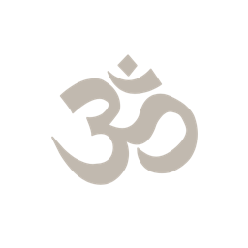 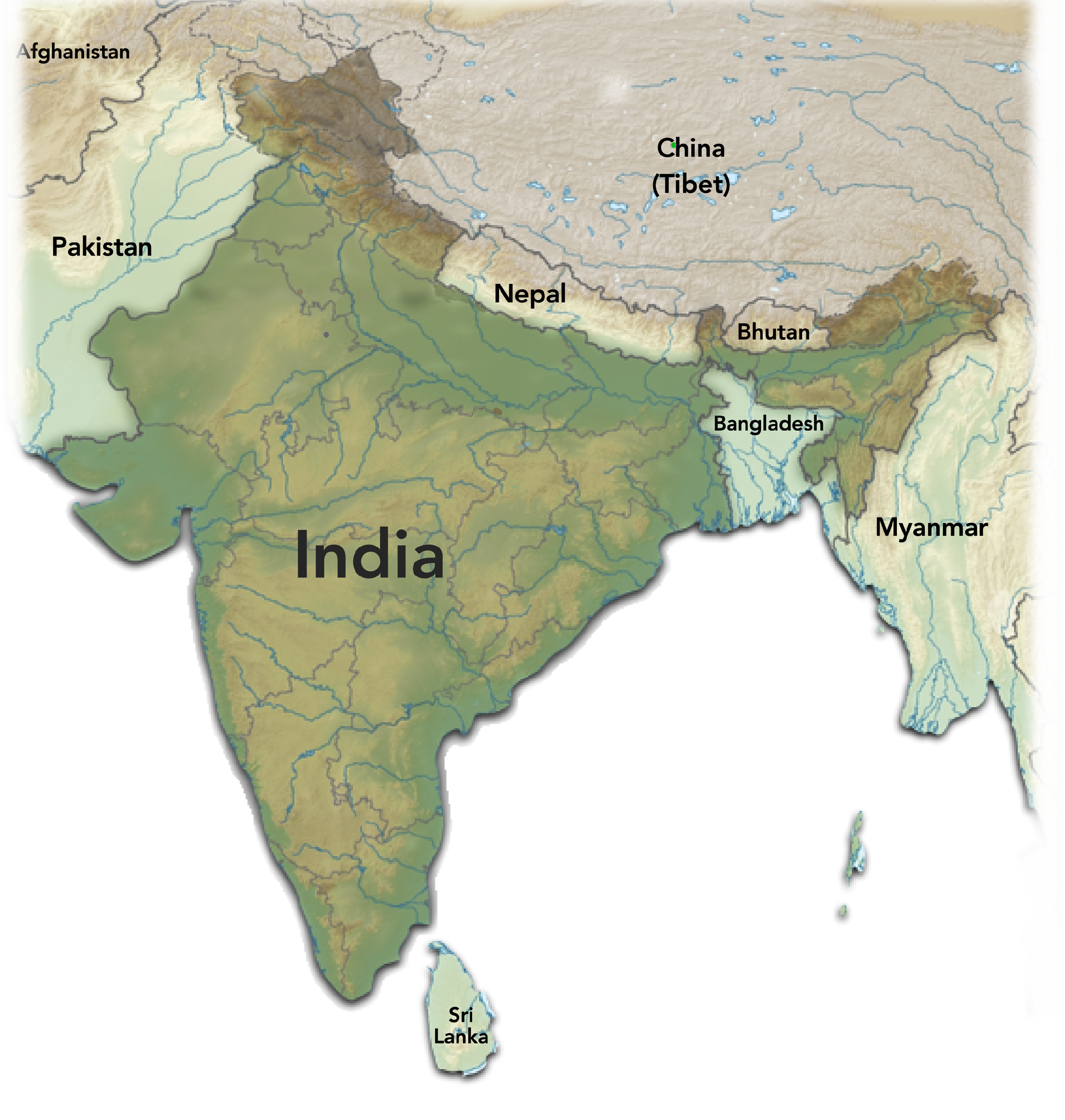 A
Hindu
Buddhist
Muslim
The Hindu Class System
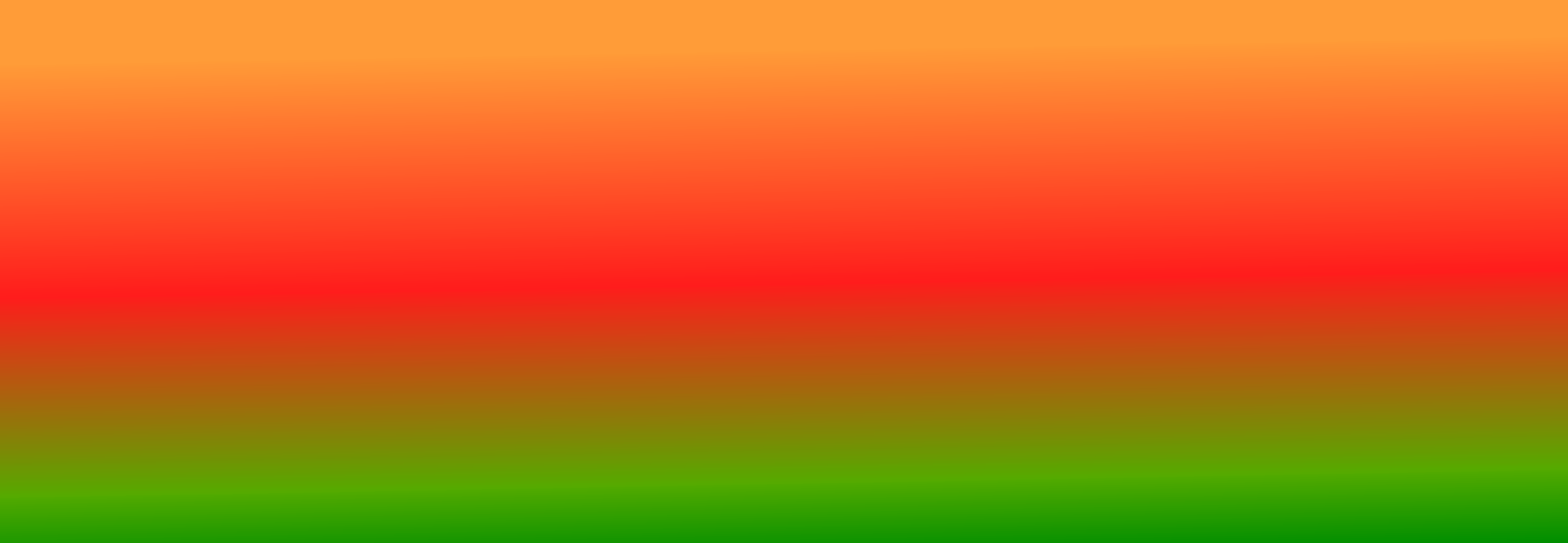 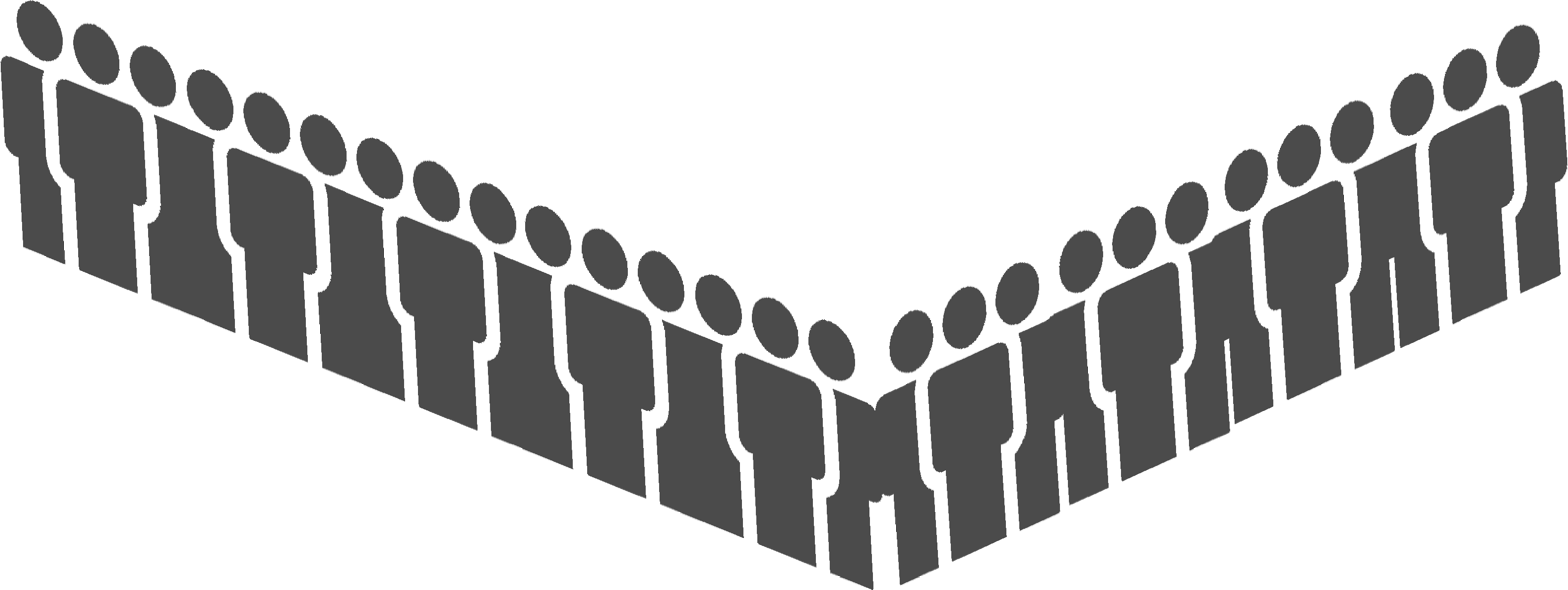 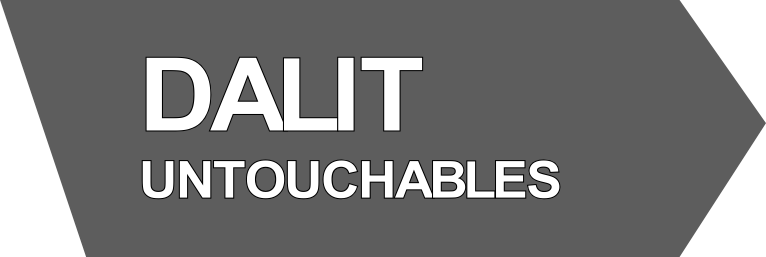 Twice Born
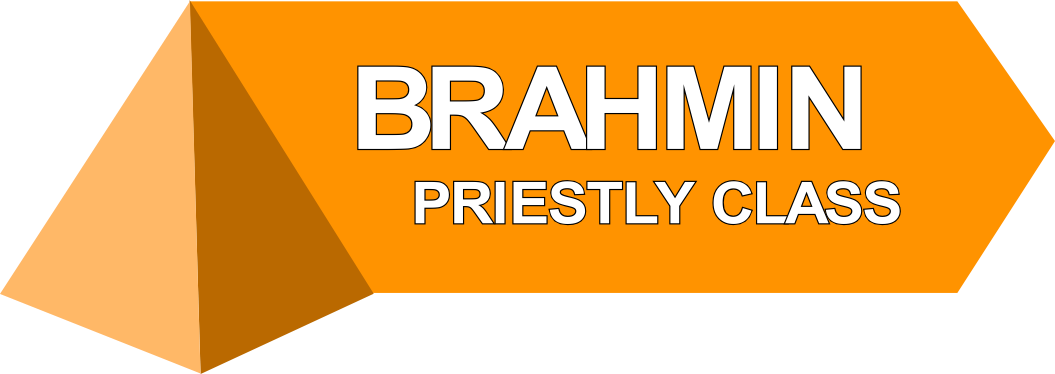 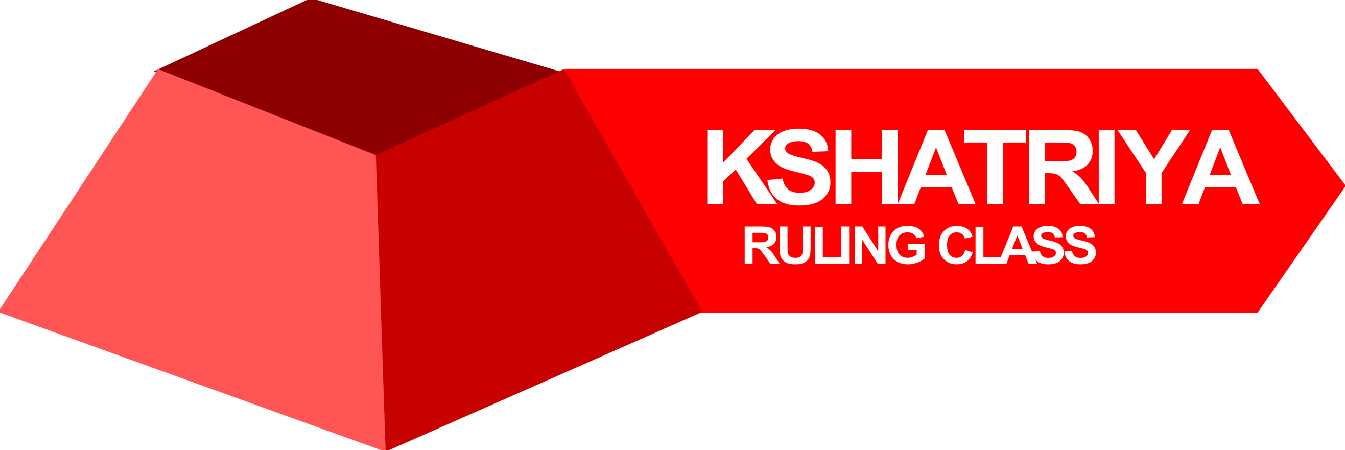 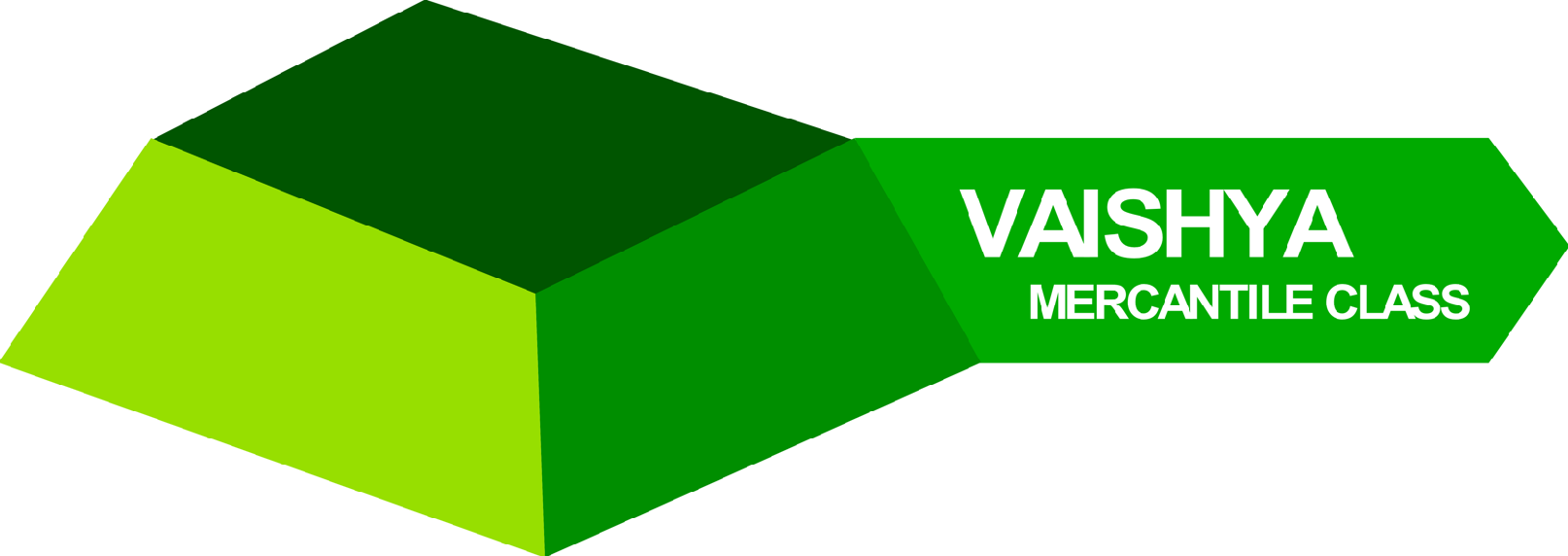 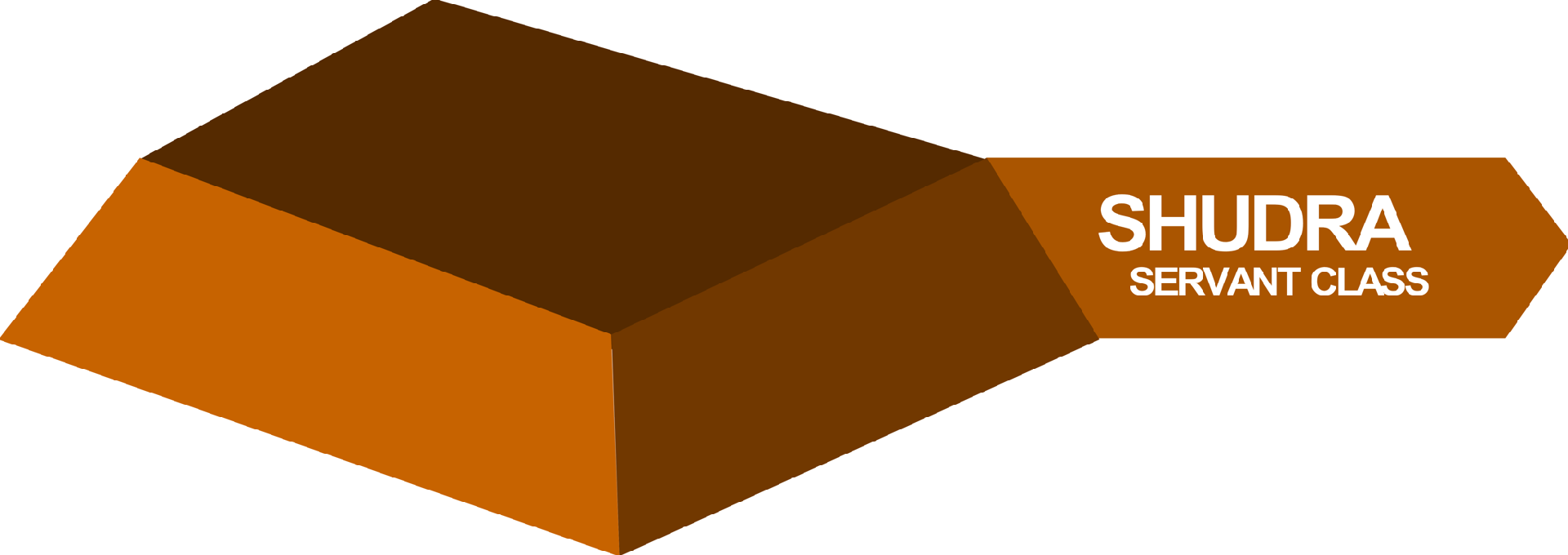 [Speaker Notes: +]
Cosmic Time
Treta-yuga
Mahayuga:
1 Mahayuga = 
(4,320,000
human years)
Dvapara-yuga
Kalpa:
1000 Mahayugas = 
1 Kalpa (Day of Brahma)
(4,320,000,000
human years)
Satya-yuga
Kali-yuga
Mahayuga
Life of Brahman:
36,000 Kalpas = 
1 Life of Brahma)
1 Life of Brahma =
(311,040,000,000,000
 human years)
[Speaker Notes: +]
Ramayana
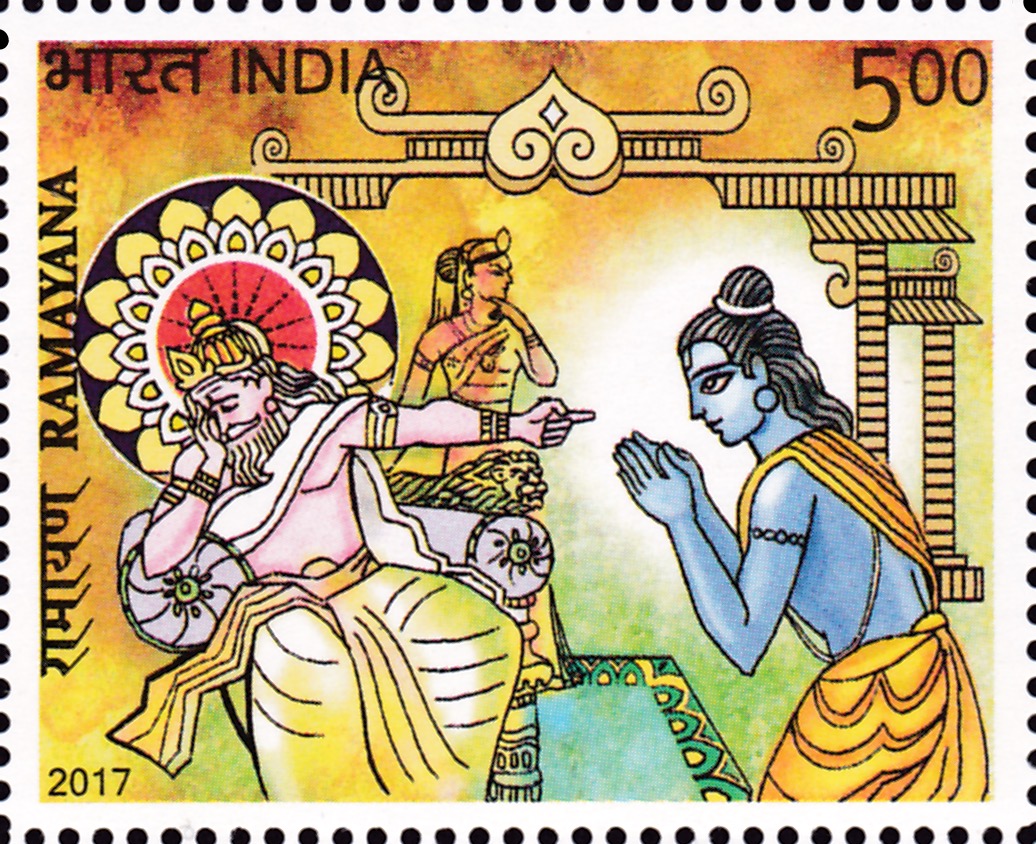 Rama’s father is distraught as he exiles his son to the forest for fourteen years.
The Krishna Avatara
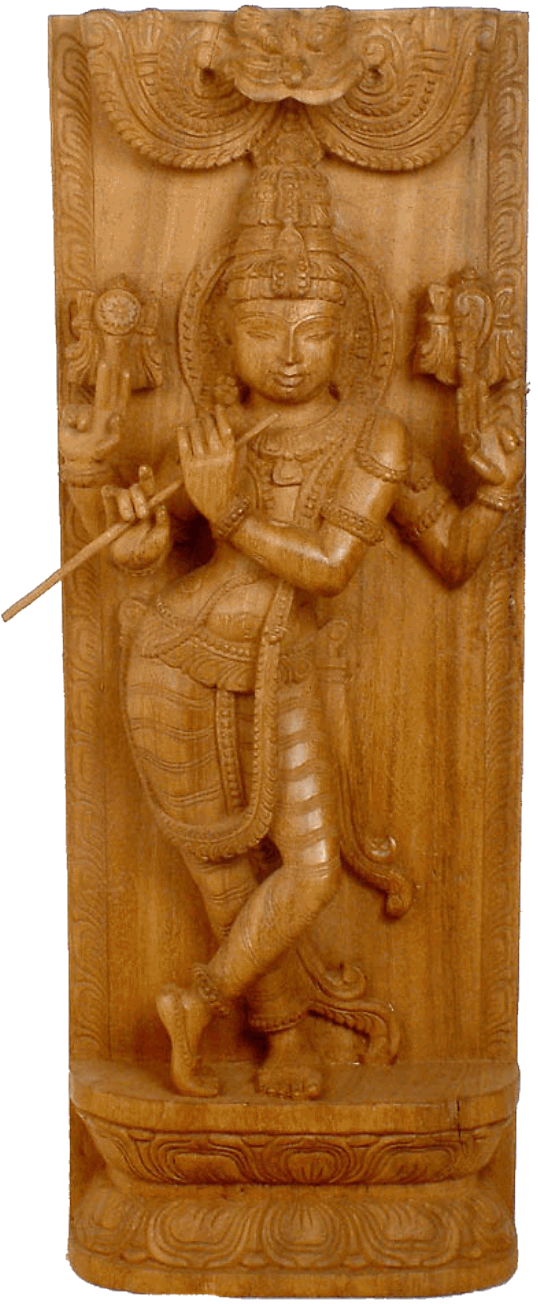 One of Vishnu’s most beloved avataras, Krishna’s best-known myths are as a flute-playing cowherd and as kingly advisor in the Bhagavad Gita.
Image from exoticindia.com
Main Religions of India
The Four Noble Truths
4
3
2
1
The Noble
8-Fold Path
End of Dukkha
Origin / Cause
Suffering /
Dukkha
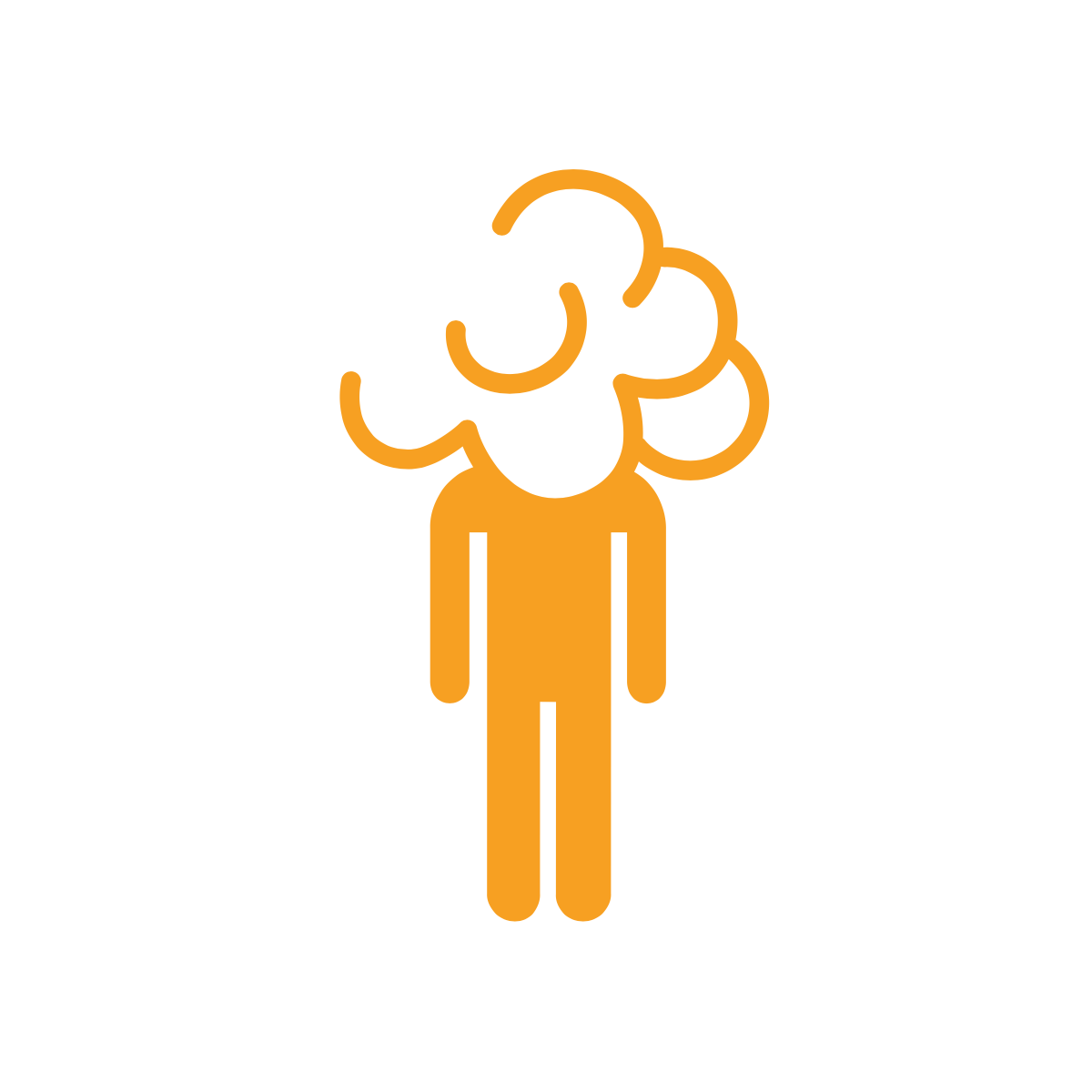 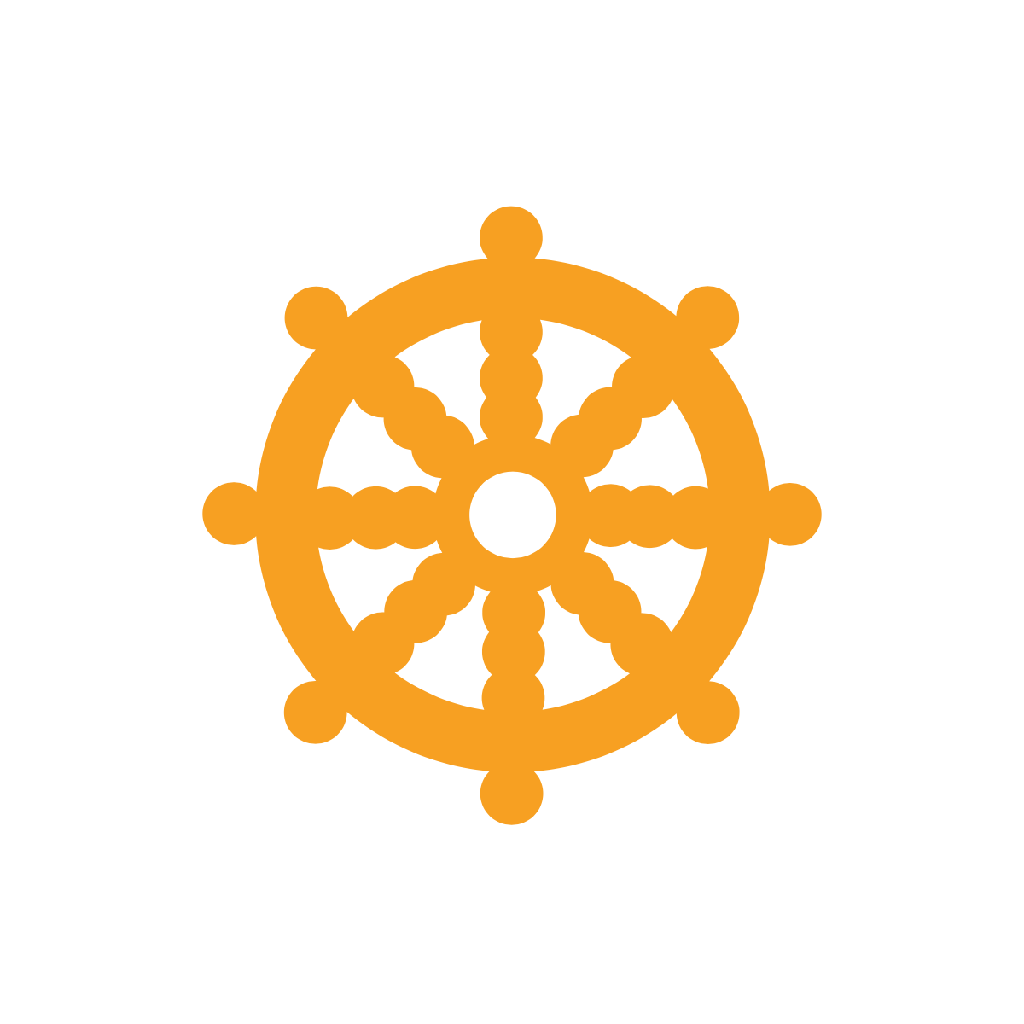 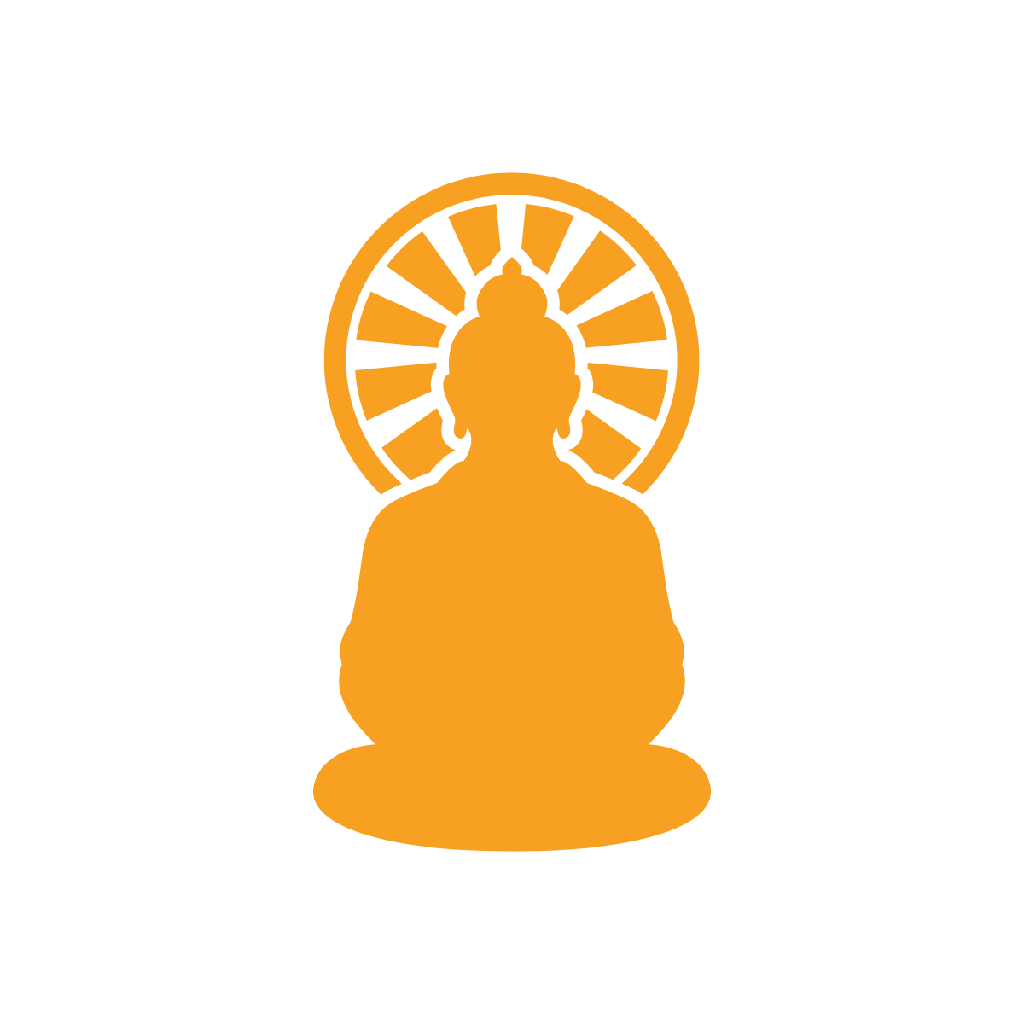 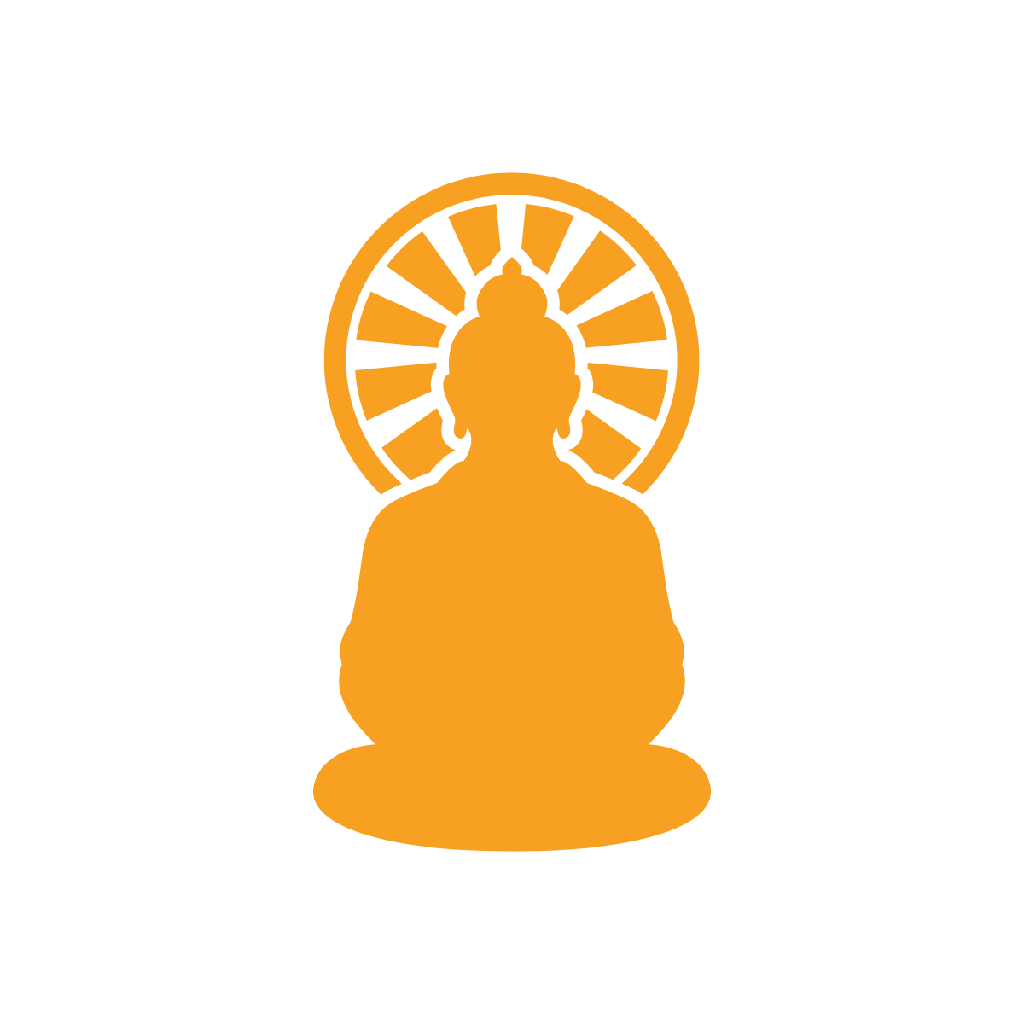 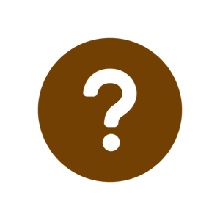 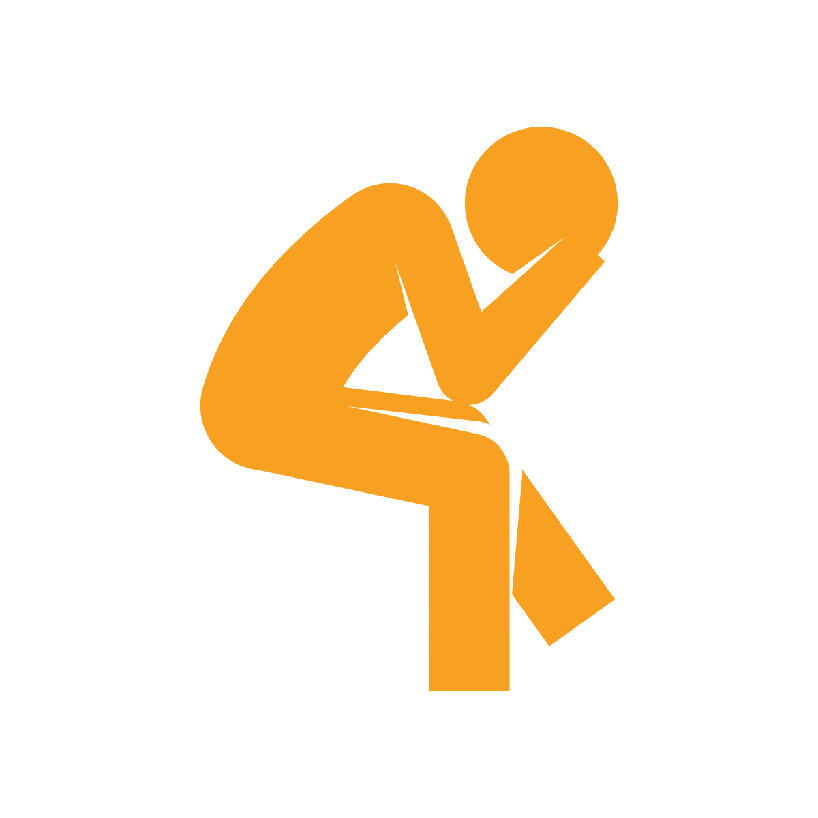 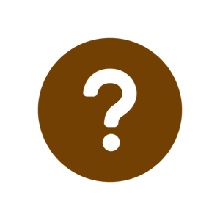 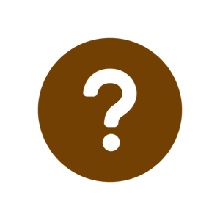 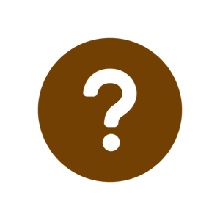 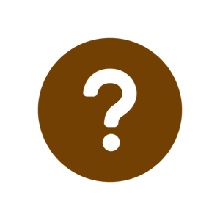 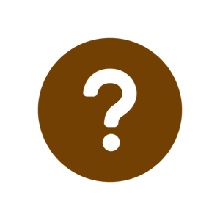 diagnosis
(ignorance)
remedy
(nirvana)
prescription
symptoms
The Noble Eight-fold Path
Proper
Intention
Proper
Contemplation
Proper
Viewpoint
Proper 
Mindfulness
Proper
Communication
Proper
Perseverance
Proper
Action
Proper
Livelihood
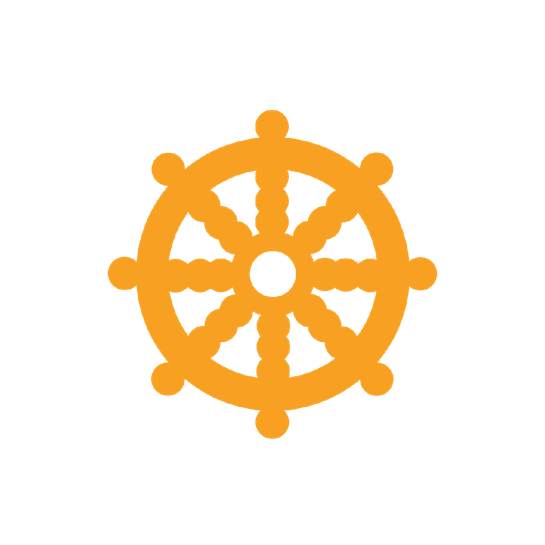 Wheel of Life
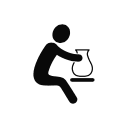 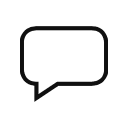 Old Age / Death
Birth
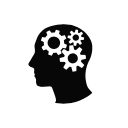 Ignorance
Karmic dispositions
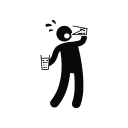 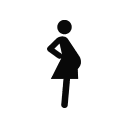 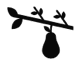 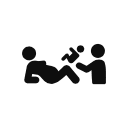 Consciousness
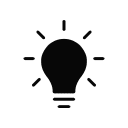 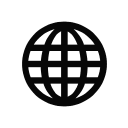 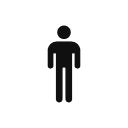 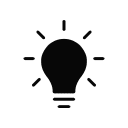 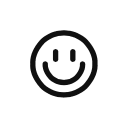 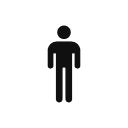 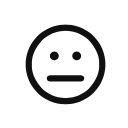 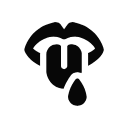 Becoming
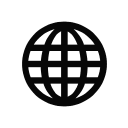 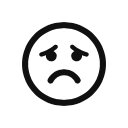 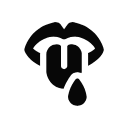 Grasping
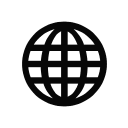 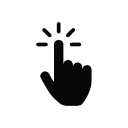 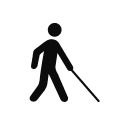 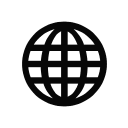 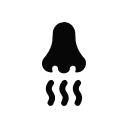 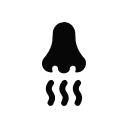 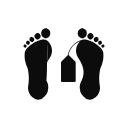 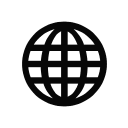 Name and Form
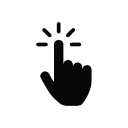 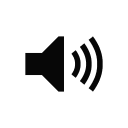 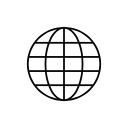 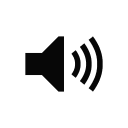 Thirst
Six Senses
Contact
Sensation
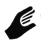 The Spread of Buddhism
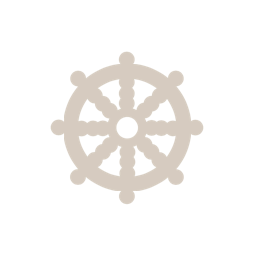 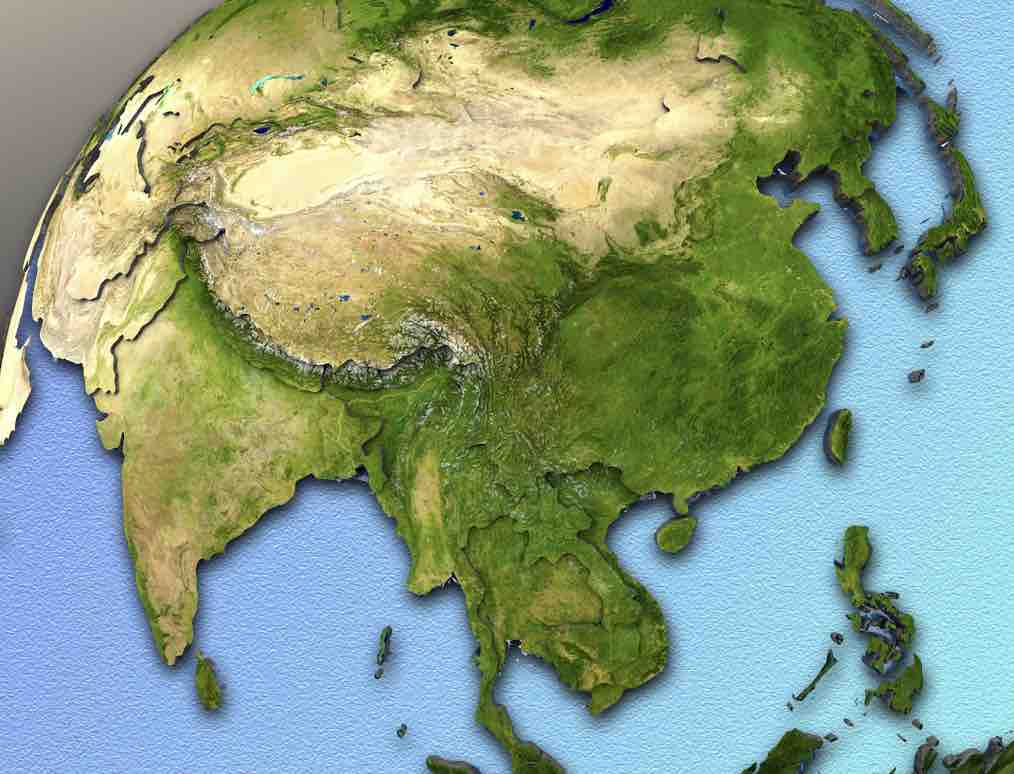 400s-1400sbce
Mahayana
Vajrayana
Theravada
1300s
ce
200s
bce
200s
bce
200s
bce
600s
ce
300s- 400s ce ?
500s- 600s ce
100s bce
- 100 ce
c. 1- 100s ce
c. 1- 100s ce
500s- ce ?
300s- ce
c. 100 bce- 400s ce
c. 1- 600s ce
Mongolia
Afghanistan
South
Korea
Japan
Tibet
Pakistan
Nepal
Bhutan
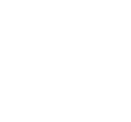 China
Bangladesh
India
Vietnam
Myanmar
Laos
Cambodia
Philippines
Thailand
Sri
Lanka
Indonesia
Malaysia
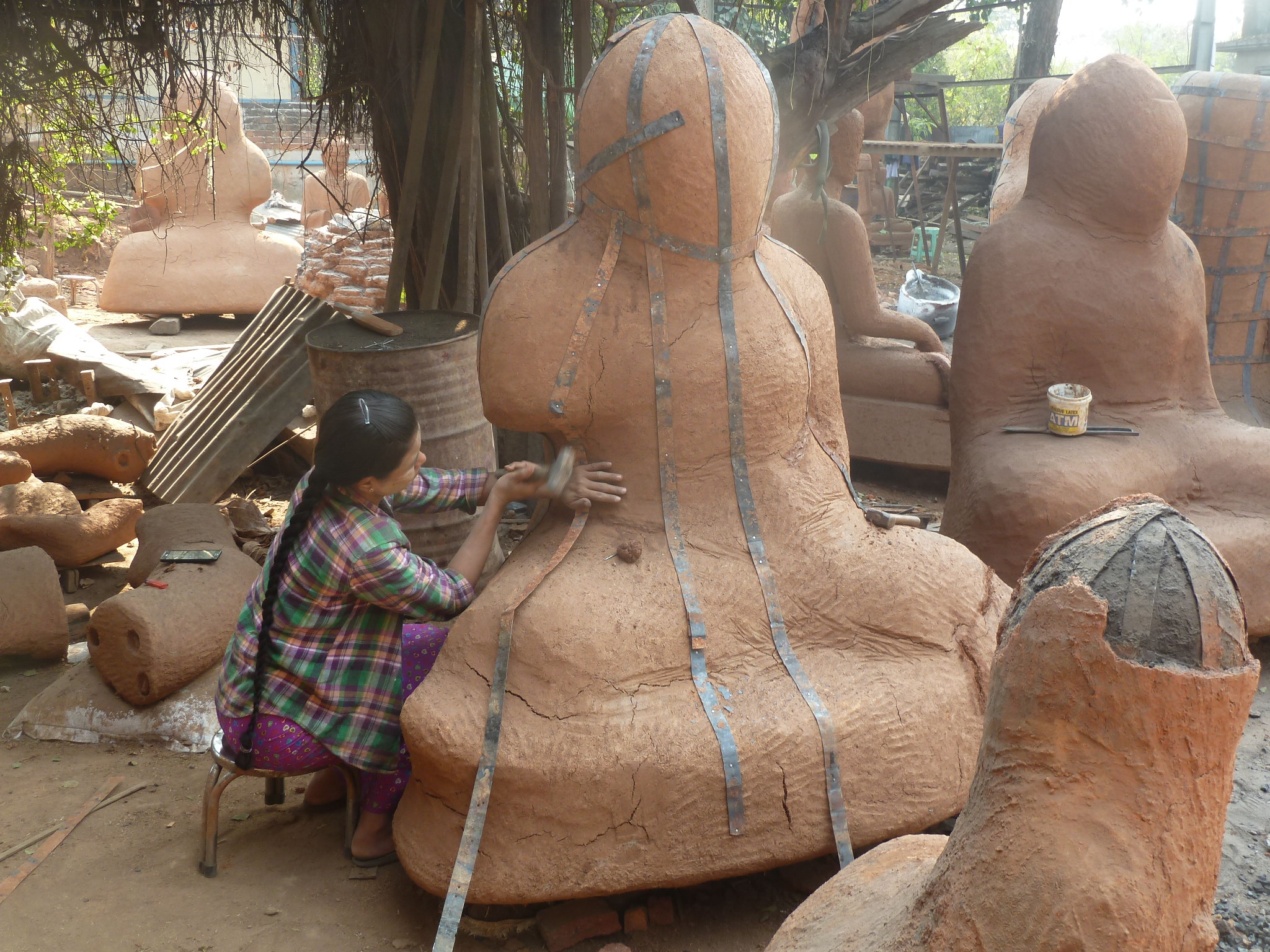 Workshop for Buddha Images
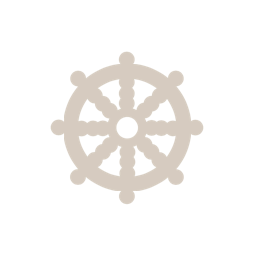 Main Branches of Buddhism
Mayahana
Vajrayana
Theravada
Common Buddhist Symbols
Monks /
begging
bowls
Stupas
DharmaChakra
Lotus
flower
Buddha
images
Bodhi tree
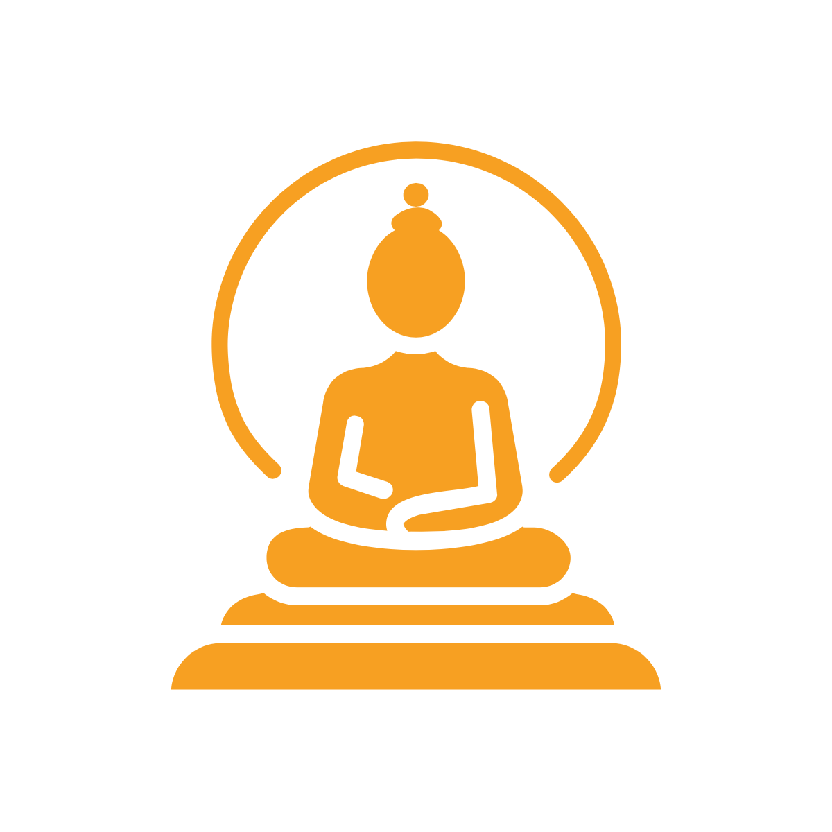 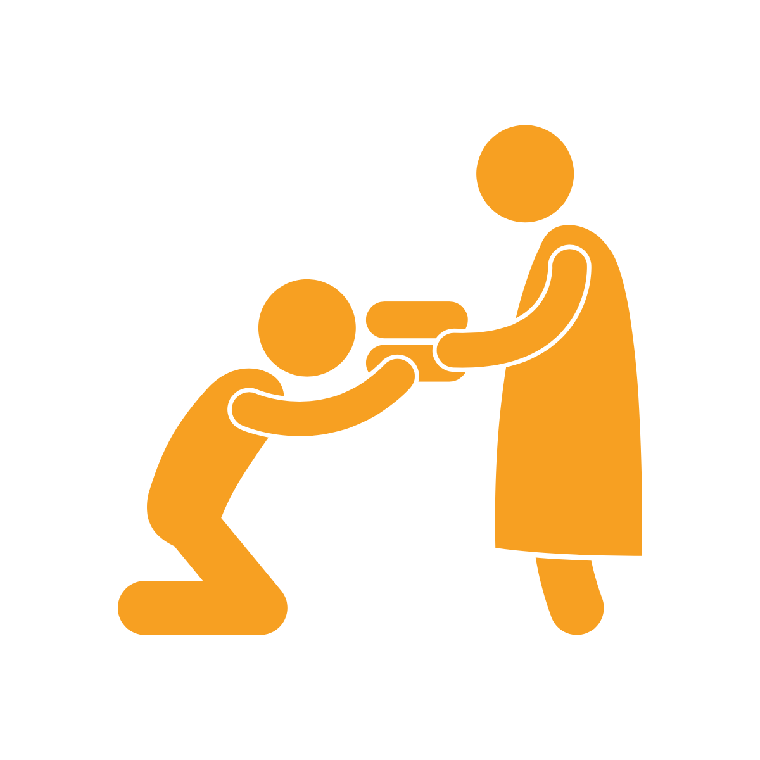 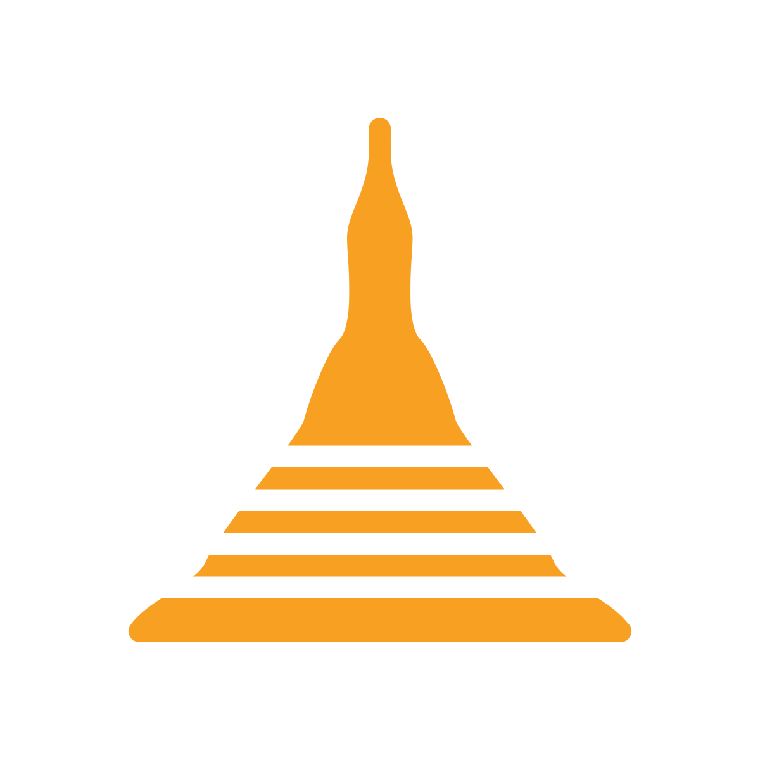 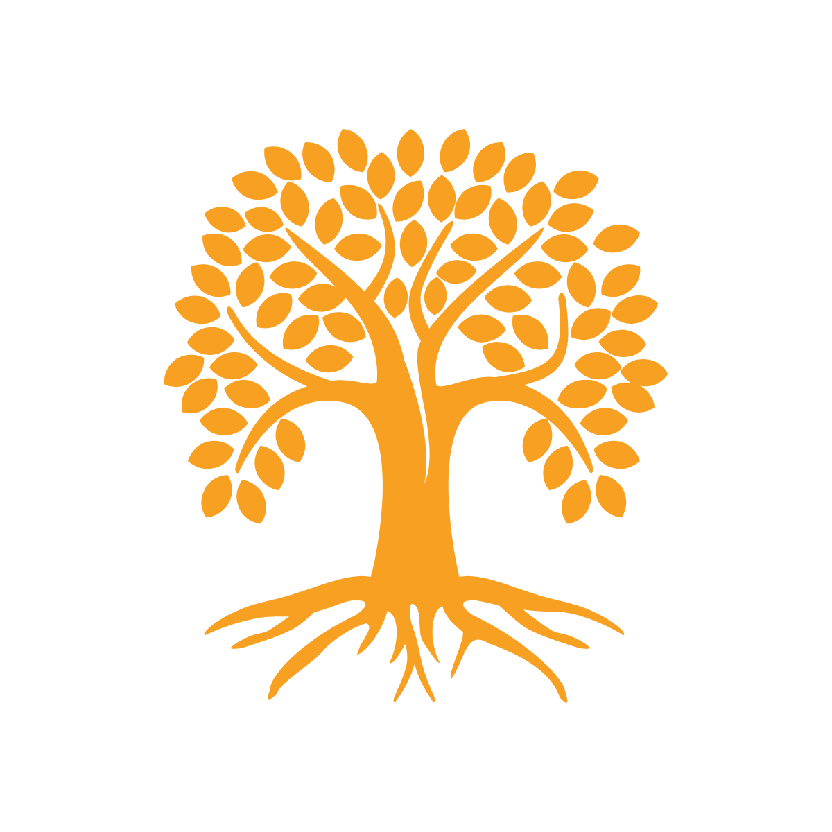 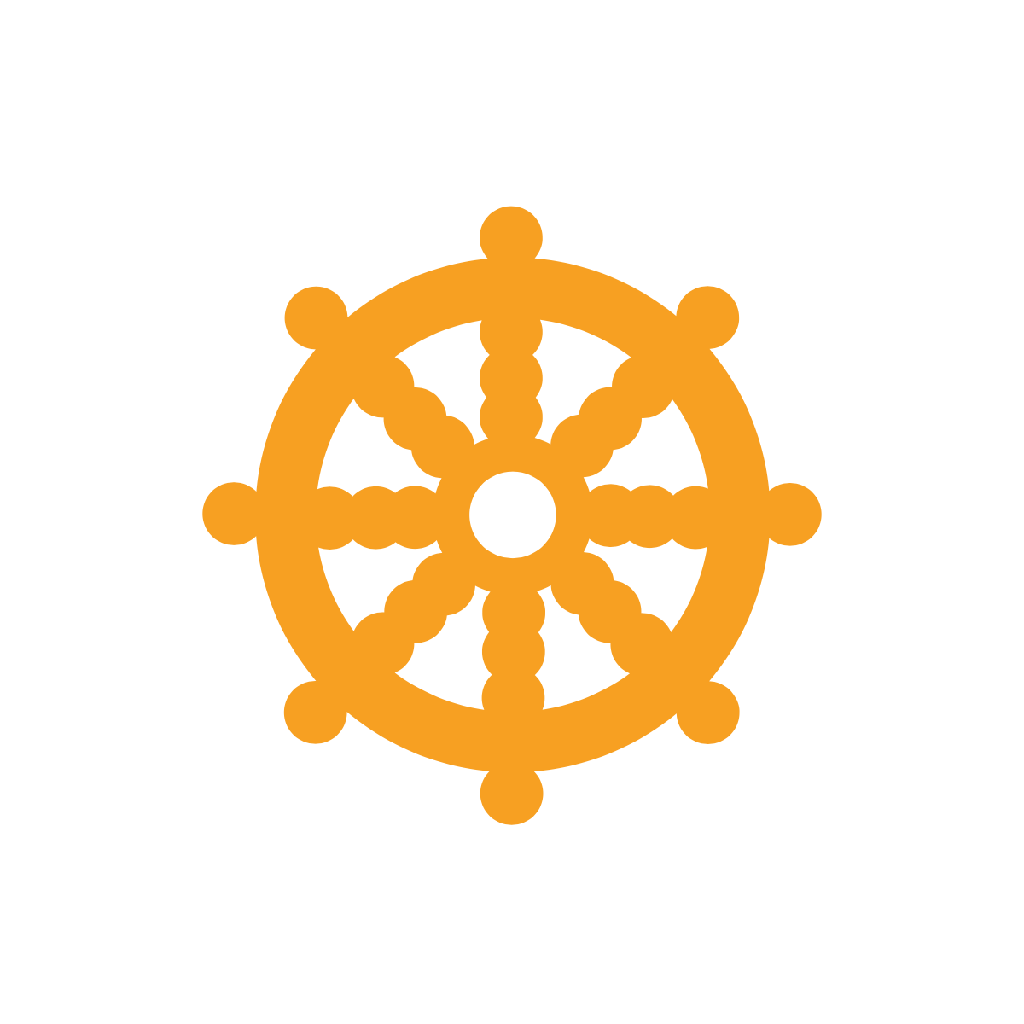 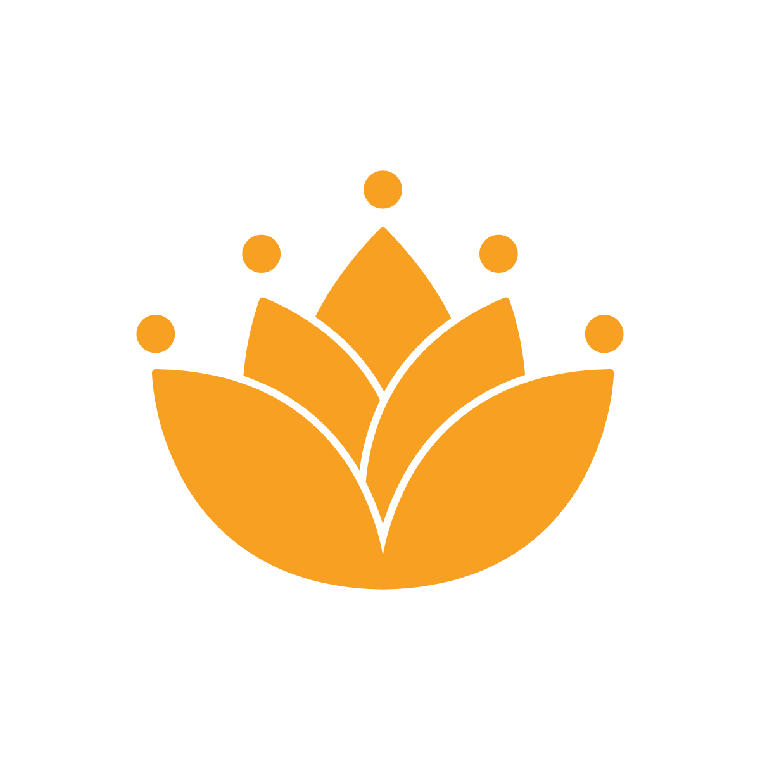 Buddhist Mudras
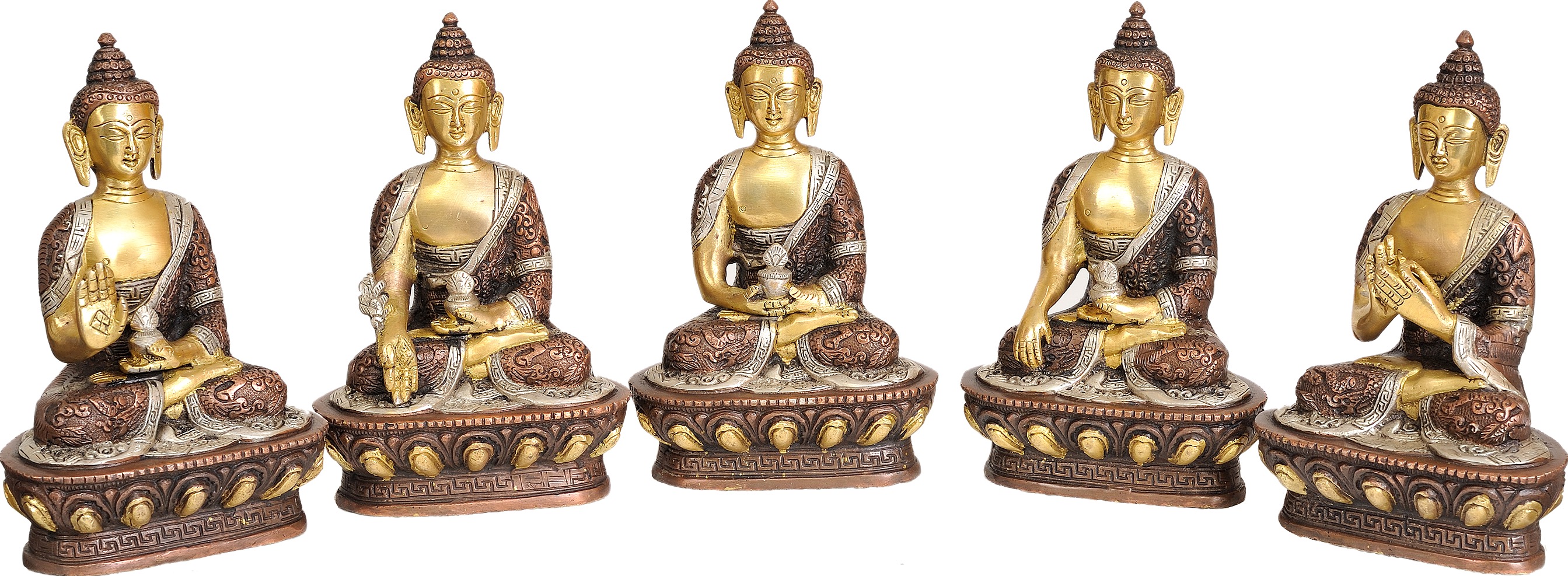 AbhayaFear-Not
VaradanaBoon-Granting
Dhyana
Meditation
BhumisparshaEarth-Touching
DharmachakraTurning the Wheel of Dharma
Image © www.exoticindia.com
Shinto Symbols
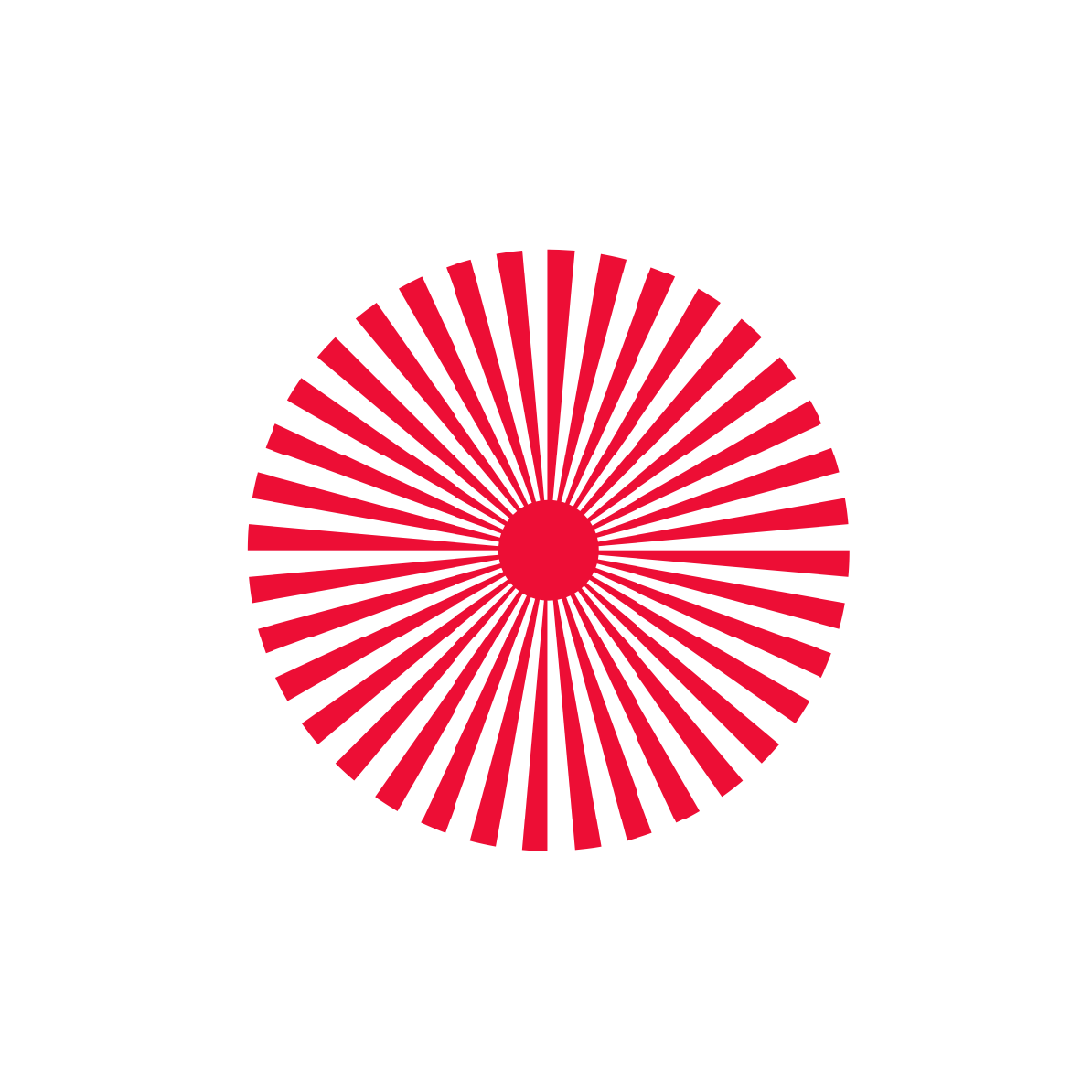 Torii
Sun
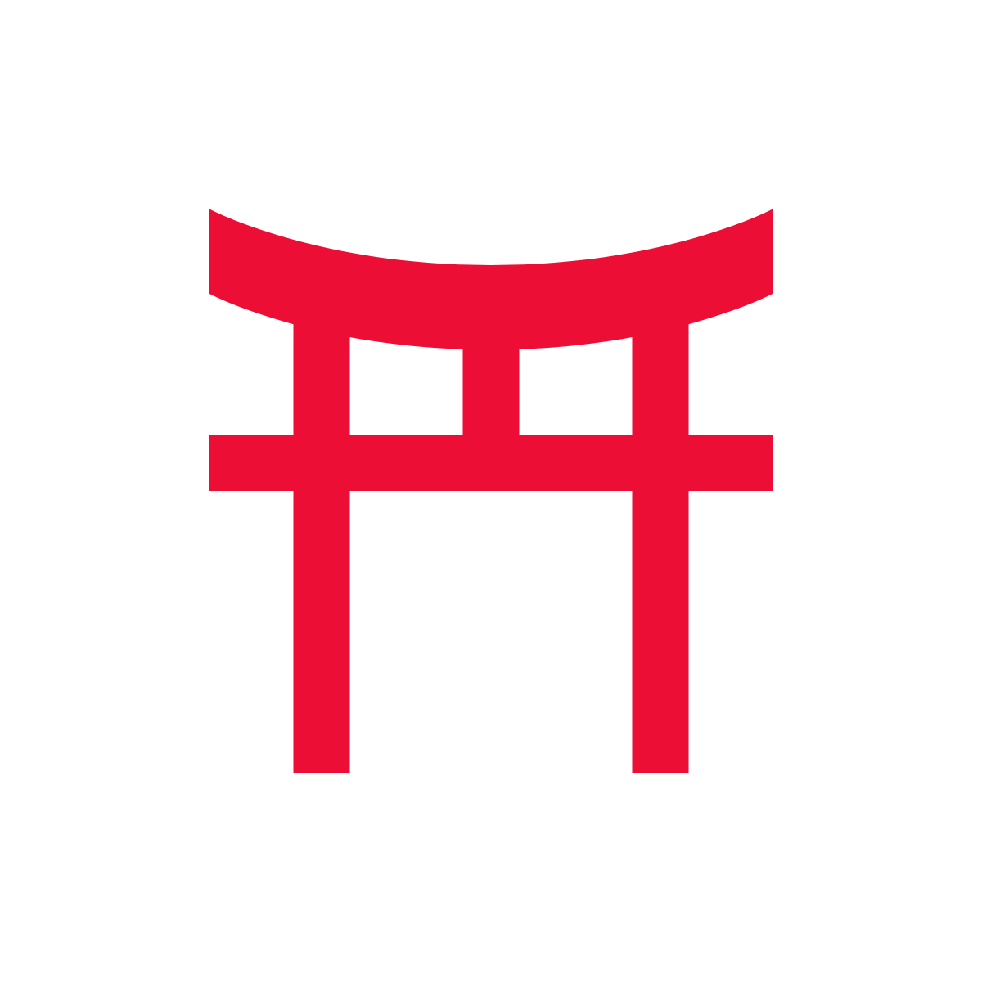 Mt. Fuji
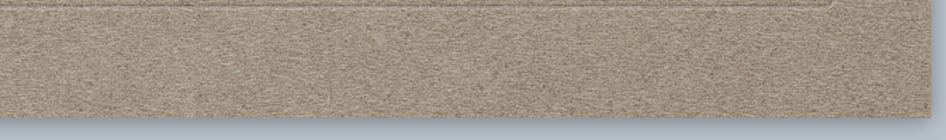 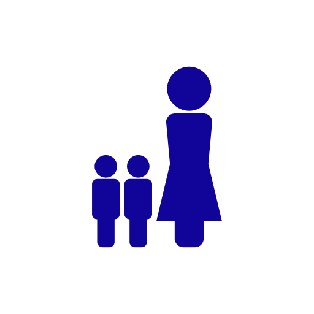 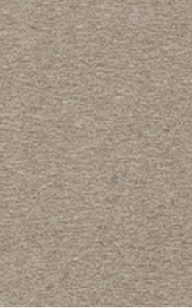 Attachment
The Five Vices
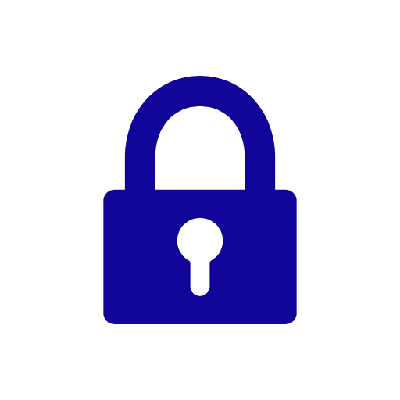 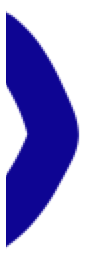 Greed
Lust
Anger
Ego
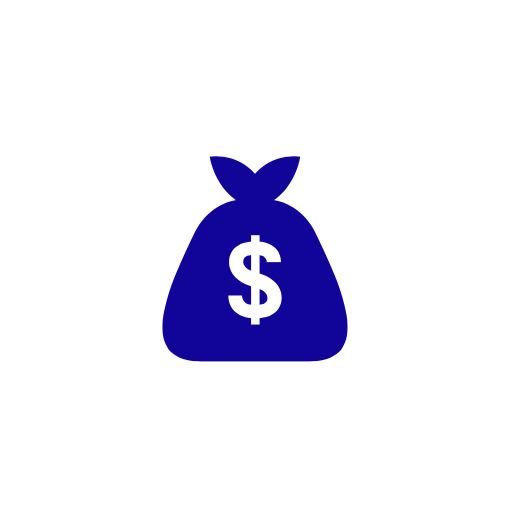 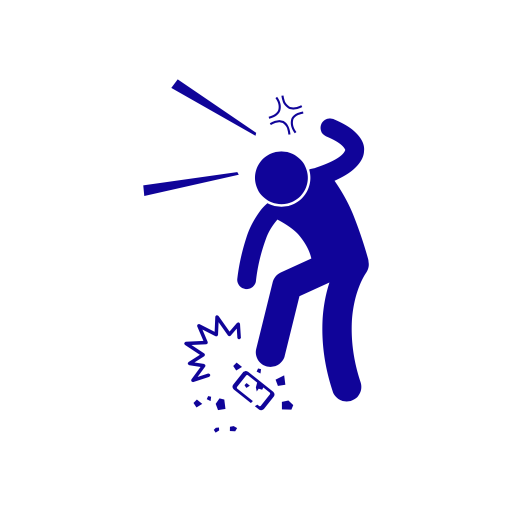 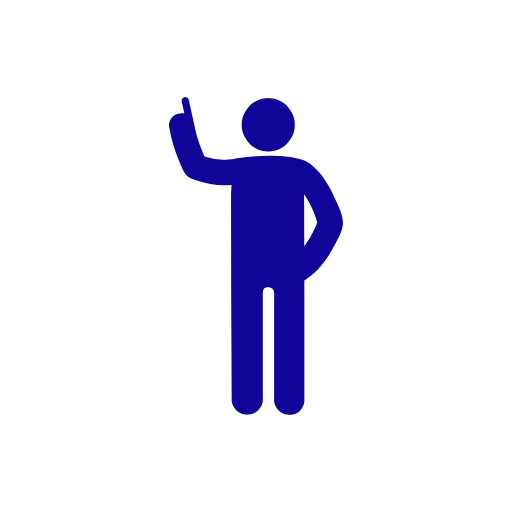 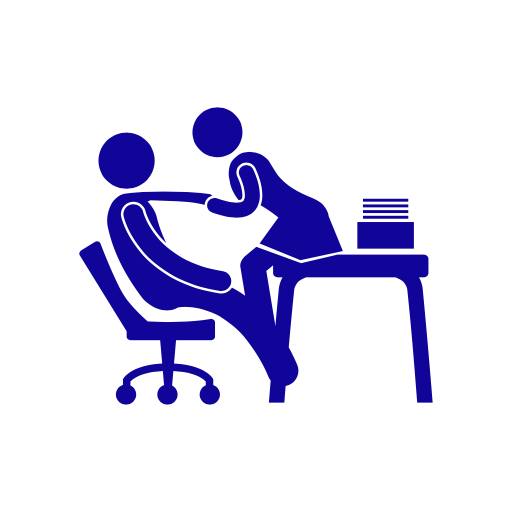 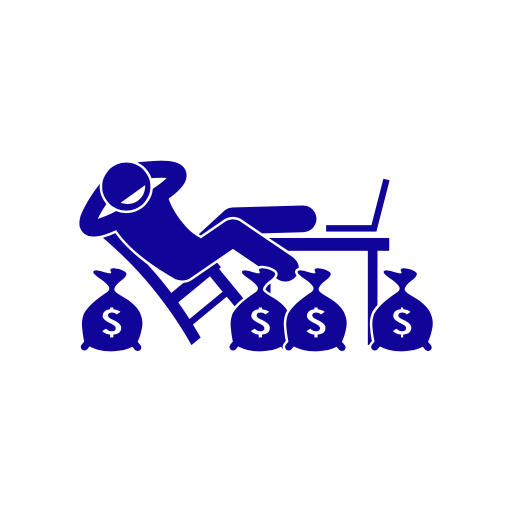 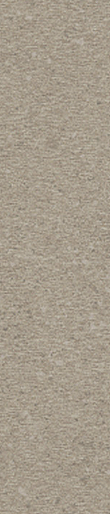 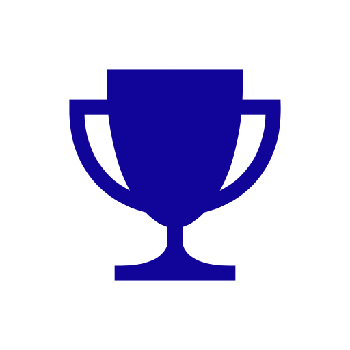 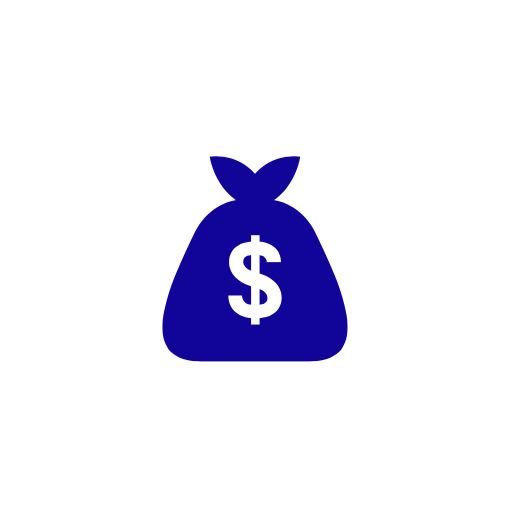 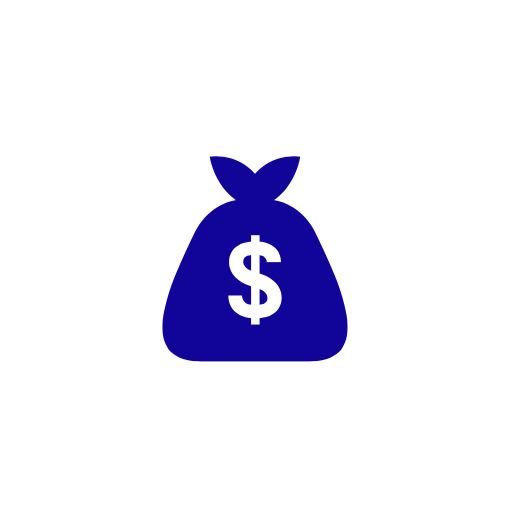 The Four Prohibitions
NO
Halal or
Kosher Meat
NO
Cutting Hair
NO
Intoxicants
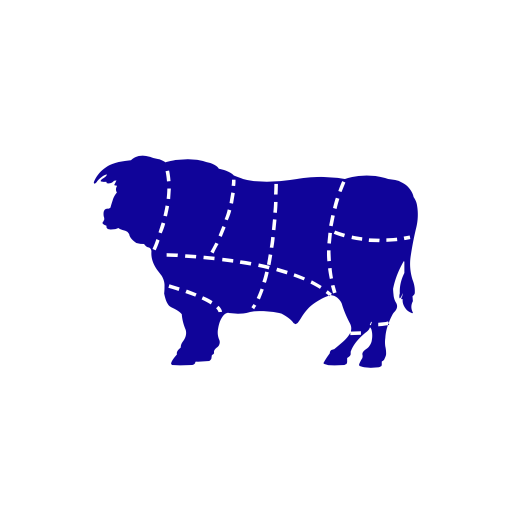 NO
Adultery
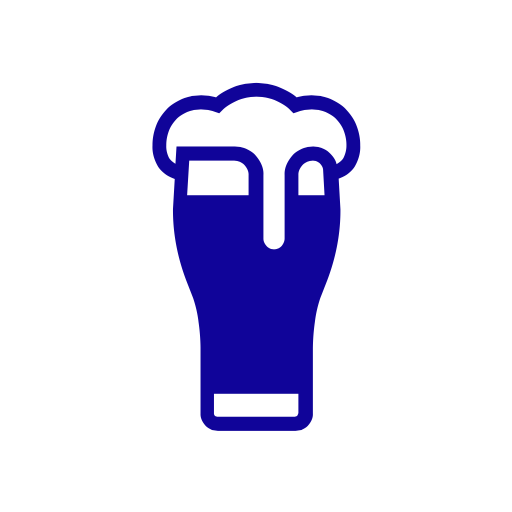 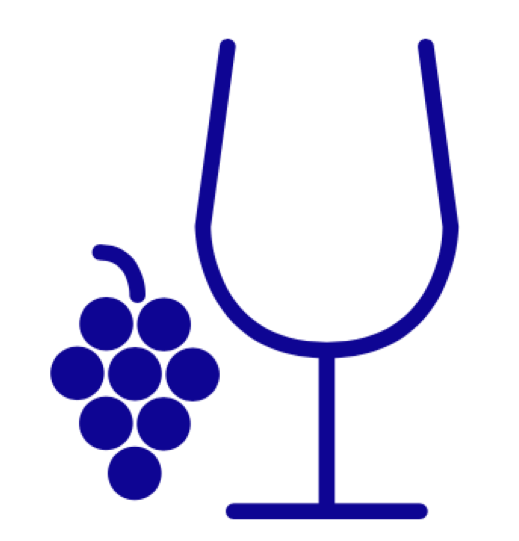 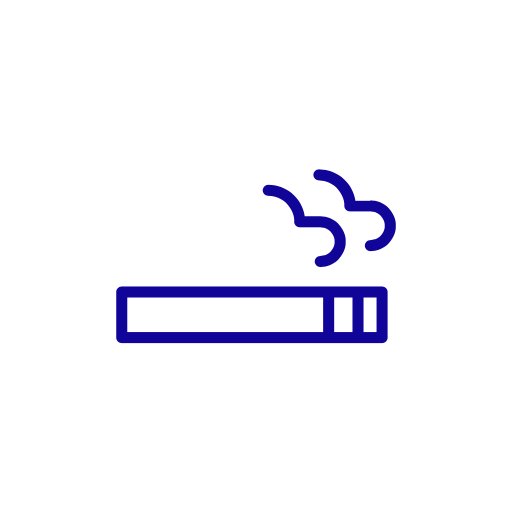 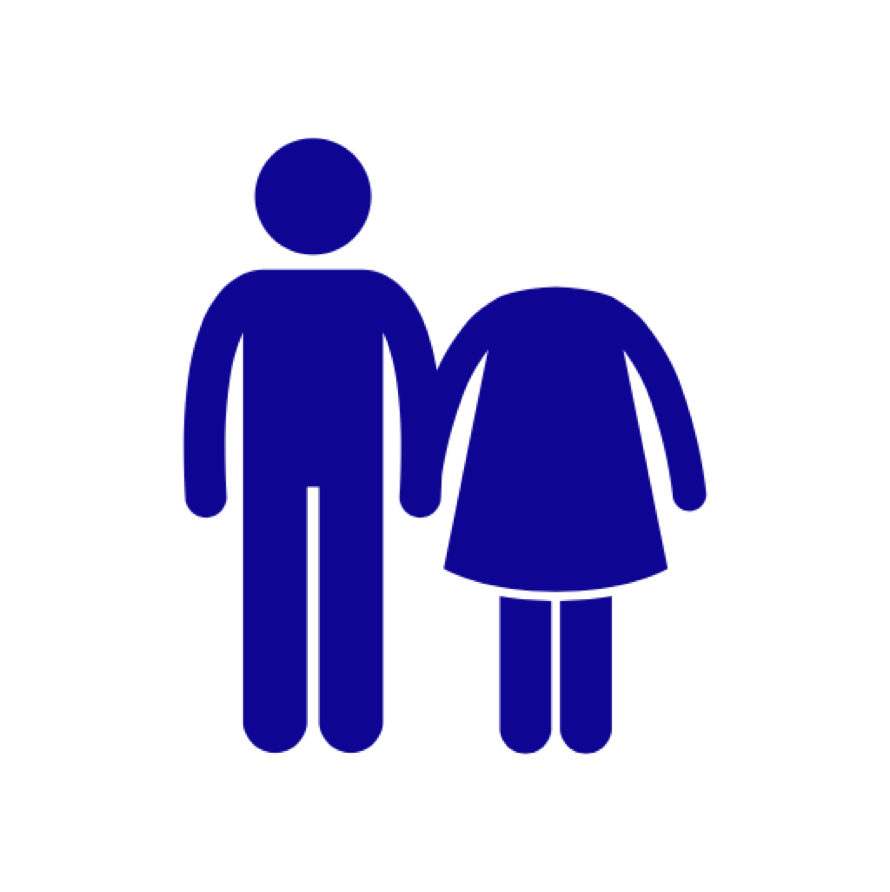 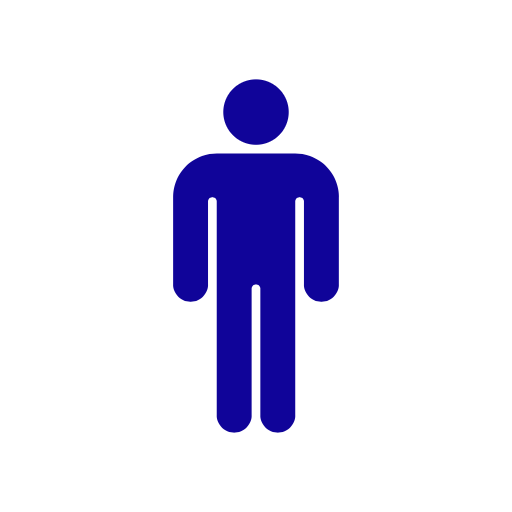 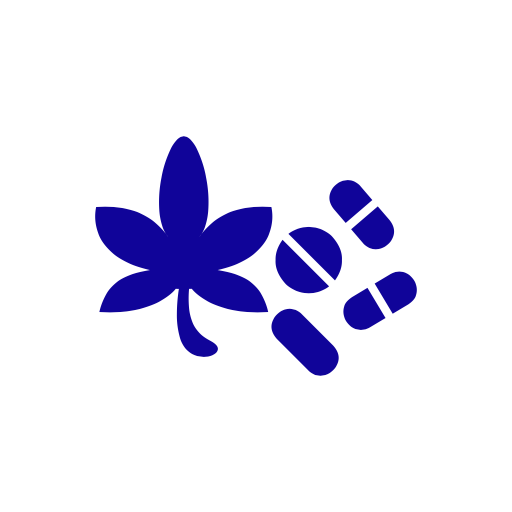 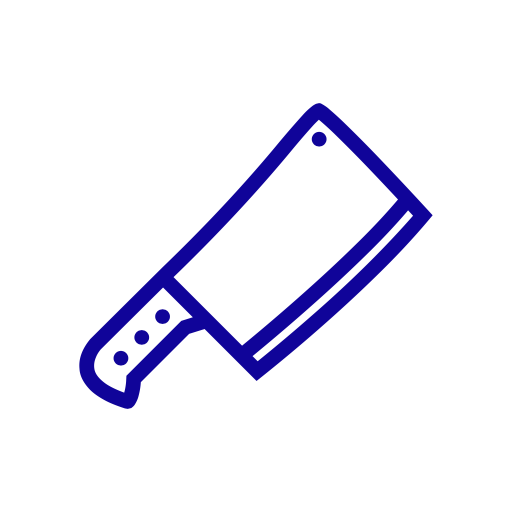